Vírusok, kémprogramok és egyéb kártevők
Számítógépes kártevők
A rosszindulatú számítógépes programok összefoglaló neve.
Angolul malware
Fajtái: 
vírusok
férgek
kémprogramok
kéretlen reklámprogramok
stb.
Kártevők elleni védekezés
Megelőzés
Az ismeretlen eredetű fájlok ellenőrzése
Vírusírtó program használata
1. Számítógépes vírusok
A vírus egy rövid, különleges program, mely saját másolatait helyezi el más, végrehajtaható programokban vagy dokumentumokban (képes szaporodni)
Valamilyen esemény hatására aktivizálódik
Tönkretehet fájlokat, hardvert vagy az egész számítógépes rendszert
A vírusok jellemzői:
a gazdaprogramok megfertőzése és az önsokszorosító viselkedés
nagyon kis méret
legtöbbjük a Microsoft Windows operációs rendszereken okoz gondokat
futtatható állományokat is képesek megfertőzni
általában ártó szándékkal készítették őket
gyakran akár válogatva, időzítve tönkretesznek más fájlokat
rejtetten működnek
egyre fejlettebb intelligenciával rendelkeznek
A vírusok részei:
Fertőző rész
Romboló rész
Károkozás szempntjából lehetnek:
-Ártalmatlan vírusok 
-A felhasználót bosszantó, idegesítő vírusok 
-Kifejezetten rosszindulatú, káros vírusok
A vírusok fajtái
Fájl-fertőző vírusok
Boot-szektor vírusok
Trójai vírusok
Makróvírusok
E-mail vírusok
Zenefájl vírusok
Önátíró vírusok
New EXE vírusok
MR vírusok
Fájl-fertőző vírusok
futtatható programokat fertőznek meg (.EXE, .COM, .SYS, stb. kiterjesztésűeket)
Boot szektor vírusok
A lemezek boot szektorát fertőzik meg. 
Fertőzéskor a vírus a lemez egy nem használt részére elmenti a lemez eredeti boot szektorát, azután saját kódját helyezi a boot szektorba. 
Ilyen módon a vírus már a lemezzel való első műveletkor, minden más előtt bemásolódik a memóriába, innen pedig már képes más lemezekre terjedni. 
Persze, abban az esetben, ha egy lemez írásvédett, a boot vírus nem képes fertőzni.
Trójai vírusok
Nevüket viselkedésük miatt kapták a trójai faló nyomán: ezek a vírusok jól működő programok álcája mögé bújnak. 
Nem sokszorosítják magukat, inkább időzített bombaként foghatjuk fel őket: a trójai program egy darabig jól ellát valamilyen feladatot, aztán egyszer csak nekilát, és végzetes károkat okoz (pl. tönkreteszi a merevlemezen tárolt adatokat, hálózati támadáshoz használja gépünket, stb).
Makróvírusok
A programozható irodai alkalmazások megjelenésével jöttek létre és terjedtek el 
az Office eszközökkel készült dokumentumainkban tehetnek kárt. 
Főleg a .DOC és .XLS file-okat támadja makróként. Irtás többnyire könnyű!
E-mail vírusok
Az Internet rohamos terjedésével pedig megjelentek az e-mail-vírusok, melyek a levelezőszerverek tömeges e-mail-küldéssel való leterhelése mellett adatvesztést, adatok kiszivárgását okozhatják.
MR vírusok
Memóriába fészkeli be magát a vírus. (memória-rezidens) 
Irtása: tiszta boot- lemezről való gépindítással lehetséges.
2.Férgek (worm)
Egy számítógépes féreg (worm) egy számítógépes vírushoz hasonló önsokszorosító számítógépes program. Míg azonban a vírusok más végrehajtható programokhoz vagy dokumentumokhoz kapcsolódnak hozzá illetve válnak részeivé, addig a férgeknek nincs szükségük gazdaprogramra, önállóan fejtik ki működésüket. A férgek gyakran a számítógép-hálózatokat használják fel terjedésükhöz.
Az első férget 1978-ban készítette el két kutató. 
Az első széles körben is ismertté vált féreg a Morris-féreg volt. 
Az önsokszorosításon kívül a féreg sokféle dologra beprogramozható, például a fájlok törlésére a gazdarendszeren, vagy önmaga elküldésére e-mailben. Az újabban megfigyelt férgek több végrehajtható állományt is visznek magukkal. Még valódi ártó szándékú kód nélkül is súlyos fennakadásokat okozhatnak, csupán azzal, hogy sokszorozódásuk kiugróan magas hálózati forgalmat generálhat.
3.Kémprogramok (spyware)
Kémprogramnak (angolul spyware) nevezzük az olyan, főleg az interneten (angolul spyware) nevezzük az olyan, főleg az interneten terjedő számítógépes programok összességét, amelyek célja, hogy törvénytelen úton megszerezzék a megfertőzött számítógép felhasználójának személyes adatait. 
Feltelepülése általában észrevétlenül történik, a felhasználó figyelmetlenségének és a számítógép böngészőprogramja biztonsági hiányosságainak kiaknázásával. Léteznek azonban magukat álcázó - trójaiakra hasonló - programok is, amiket a felhasználó közreműködésével települnek egy rosszindulatú honlapon. A megszerzett információkat általában bűncselekmények (hitelkártya számok, online szolgáltatások jelszavai) elkövetésére vagy enyhébb esetben böngészési szokásaink, érdeklődésünk, ízlésünk megfigyelésére használják fel.
4.Agresszív reklámprogramok (adware)
Reklámprogramnak (angolul: adware) nevezzük az olyan, interneten terjedő számítógépes programok összességét, amelyek célja, hogy egy terméket, számítógépes programot, annak készítőjét vagy egy céget reklámozzanak. 
Bár sok reklámprogram egyben kémprogram is (angolul: spyware), azonban mégis fontos a megkülönböztetés. A kémprogram minden esetben igyekszik elrejtőzni a felhasználó elől, működése során különféle károkat okoz, ezek miatt a legtöbb országban törvénytelen a használatuk. 
Reklámprogramokat nagyon sok programmal együtt telepíthetünk: vagy azért, mert a licencszerződés ezt előírja (például emiatt lehet egy programot ingyenesen használni), vagy azért, mert nem figyelünk a beállításoknál (alapból be van állítva a telepítése, és nem pipáljuk ki, hogy nem kérjük), vagy tudtunk és beleegyezésünk nélkül telepedik a gépünkre. A megszerzett információkat üzleti célokra (pl. célzott reklámok létrehozása, felhasználói statisztikák, profilok készítése stb.), vagy akár nem törvényes (kéretlen reklámlevelek, lásd spam) módon használják fel.
5.Rootkitek
Rootkit alatt bizonyos szoftvereszközöket értünk, melyek segítségével egy hacker könnyen visszatérhet a "tett színhelyére", ha már korábban beférkőzött a rendszerbe, hogy bizalmas adatokat gyűjtsön a fertőzött számítógépről. 
A rootkiteket legtöbbször úgy helyezik el, hogy a rendszerfájlokat fertőzik meg, amik továbbra is ellátják feladataikat, de már bennük van az ártó kód. A hackereket manapság már az anyagi haszonszerzés vezérli, a védtelen vagy nem megfelelően védett számítógépek tömkelege pedig jó lehetőség számukra.
Védekezés a kártékony programok ellen:
Megelőzés
Korai felismerés
Védelem
Gyógyítás
A védekezés formái a vírusok ellen:
A számítógépre telepített vírusirtó programmal (antivírus program), mely állandóan figyeli a rendszert.
Tűzfallal, mely megvédheti a rendszerünket az illetéktelen betörési kísérletektől illetve a vírusok hálózati fertőzését is megakadályozhatja.
A többi malware ellen:
A spyware ellen: kereső szoftverek segítenek
Adware ellen: összetett biztonsági programokkal, felderítőprogramokkal
Férgek ellen: antivírus programokkal, tűzfallal
Rootkitek ellen: antivírus programokkal, tűzfallal
Ismertebb antivírus programok
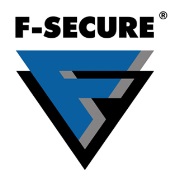 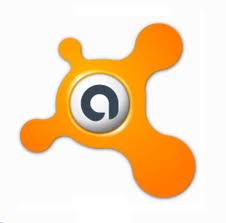 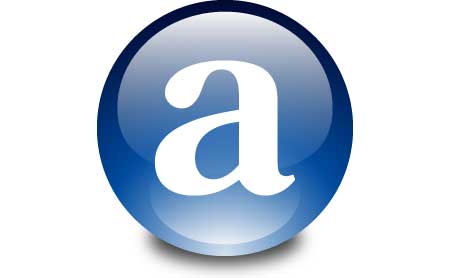 F-Secure
Avast
Avira
Panda AntiVirus Platinum
VBuster
Norton AntiVirus
Kaspersky
McAfee Scan
TBAV
Dr Solomon’s Anti-Virus Toolkit
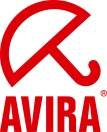 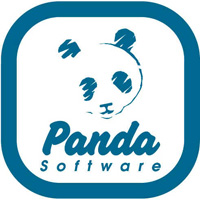 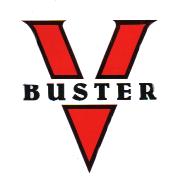 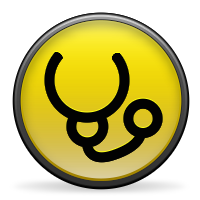 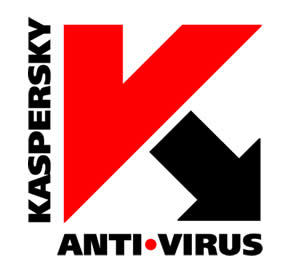 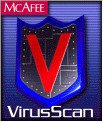 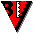 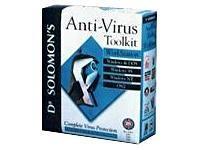 Tűzfalak:
Windows XP SP2 beépített (gyenge) 
Jetico (ingyenes) 
Sunbelt Kerio Personal Firewall 
Outpost Firewall Pro 
Tiny Firewall 
ZoneAlarm (ingyenes)
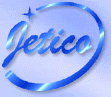 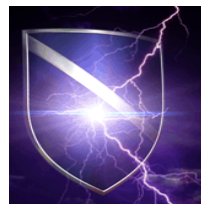 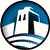 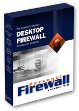 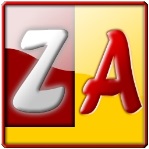 Kémprogram-eltávolítók:
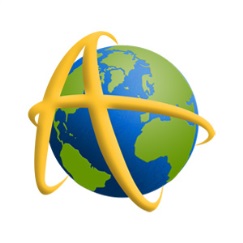 Ad-Aware SE (ingyenes, magyarul) 
Disspy Lite (ingyenes) 
SpyBot (ingyenes) 
Spyware Terminator Free (ingyenes, magyarul)
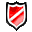 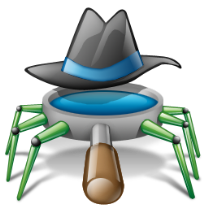 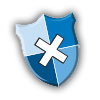 Az antivírus programok működési elve
A vírusirtó szoftverek két alapelven működnek.
1. Az első az úgynevezett reaktív védelem, ami az úgynevezett vírusdefiníciós adatbázison alapszik. Ebben az esetben a vírusirtó szoftver egy adatbázisból azonosítja a kártevőket. Az adatbázist a vírusirtó szoftver gyártója rendszeresen frissíti, a frissítéseket a legtöbb vírusirtó szoftver automatikusan letölti az internetről.
2.A második – és napjainkban egyre fontosabb – védelmi módszer az úgynevezett heurisztikus vírusvédelem. Ebben az esetben a vírusirtó a beépített analizáló algoritmusok (mesterséges intelligencia) segítségével azonosítja a vírusokat. A módszer azért nagyon fontos, mert sokszor több nap telik el egy új vírus megjelenésétől addig, amíg a vírusirtó program gyártója az ellenszert elkészíti, és beépíti a vírusdefiníciós adatbázisba. A vírusirtó szoftvernek ilyenkor frissítenie kell magát az internetről, és csak ezután nyújt védelmet az új vírusok ellen.
	A heurisztikus módszereket is alkalmazó modern vírusirtók viszont addig is védelmet nyújtanak a legtöbb kártevő ellen, amíg az ellenszer elkészül.
Mit kell tenni a vírusok elleni hatékony védelem céljából?
Rendszeresen fel kell frissíteni a vírusölő programot
Más felhasználó adatállományának a használata előtt feltétlenül ellenőrizni kell az adatállomány vírusmentességét
Kerülni kell a hálózoton az ismeretlen helyekről származó állományok letöltését
Kerülni kell a hálózoton az ismeretlenekkel való adatcserét
Nem kell kinyitni az ismeretlen személyektől kapott elektronikus levél melékletét